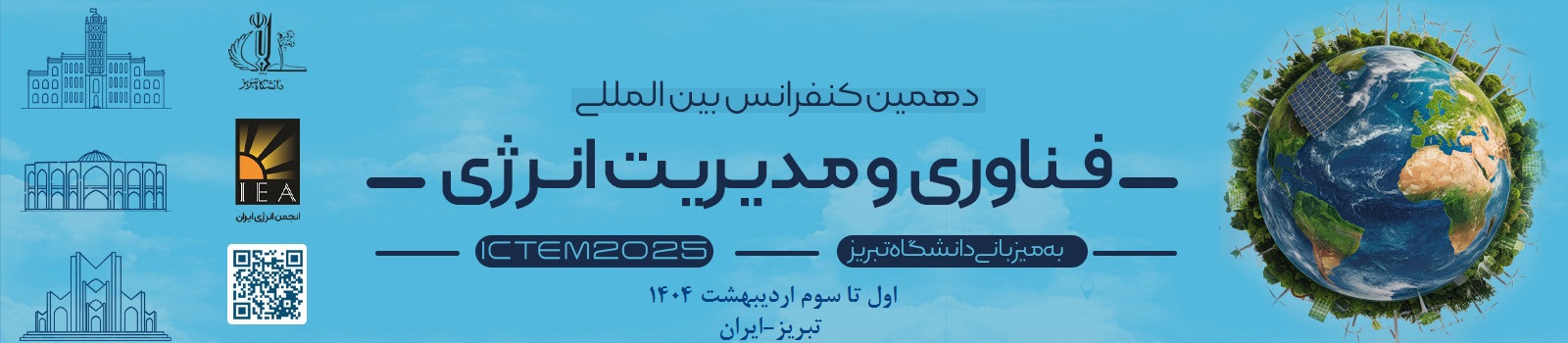 شماره مقاله
عنوان ......(با فونت 32 الی 40)
نويسنده اوّل, 1، نويسنده دوّم2،., فونت: B Nazanin، اندازه فونت  32ضخیم)
1-عنوان و  آدرس نويسنده اوّل (فونت: B Nazanin، اندازه فونت 28و ضخیم)
Email:
2- عنوان و  آدرس نويسنده دوّم (فونت: B Nazanin، اندازه فونت 28و ضخیم)
Email:
چکیده
چکیده "خلاصه جامعی از چهار پاراگراف پیشینه، روش تحقیق، یافته ها و نتیجه گیری با افعال«
فونت  
B Nazanin اندازه فونت 40 

كليد واژه‌ها:.......
یافته ها - بحث و نتیجه گیری :
5. یافته های تحقیق (بیان یافته ها، نوآوری یا نواندیشی مقاله)( روشها و آزمون های آماری جهت بررسی نتایج و تحلیل کیفی دادهها) مقایسه نوآوری حاضر با نوآوری مقالات معتبر پیشینه،منحصر به فرد بودن یافته های تحقیق،ارائه پیشنهادات عملی برای حل مسئلهای در دنیای واقعی جهت گسترش و تولید دانش وارزش کابردی حاصل از یافته های تحقیق
B Nazanin اندازه فونت  25-40
مقدمه "مختصری مستند از کلیات تحقیق که شامل معرفی موضوع، اهمیت مقاله ، افعال آینده و ادبیات تحقیق " 
B Nazanin اندازه فونت  25-40
مقدمه
نتبجه گیری
منابع و ماخذ
B Nazanin اندازه فونت  18-30
مواد و روش 
روش شناسی علمی تحقیق: ابزار و مقیاس اندازه گیری، روش جمع آوری دادهها و شواهد علمی 
پرسش نامه، مصاحبه یا سایر آزمون ها -متغییر ها -شیوه تحلیل الگو ها و فرضیات 
B Nazanin اندازه فونت  25-40
متن اصلی
منابع